Agenda
Trip?
Review (Quiz Thur/Fri, map?)
Anticipatory Set
Video
TPS
The Wars of Religion
Notes
Divine Right Monarchs
Notes
Objectives
Understand what the Wars of Religion were and how they impacted European history.

Explain what divine right monarchs were and how they came to rule European countries.
Anticipatory Set
Burning at the Stake
TPS
Would you die for your religion?

			OR

Why would someone die for their religion?
The Wars of Religion
Protestant & Catholics fought for more than 100 years.

Both believed God was on their side.
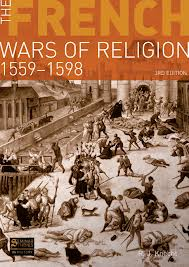 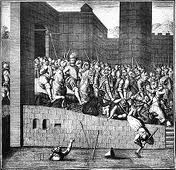 A Jesuit Disemboweled
St. Bartholomew's Day Massacre
Thirty years war…
Involved most of Europe

1/3 of Germany dead

Europe DEVASTATED 

Man made disaster
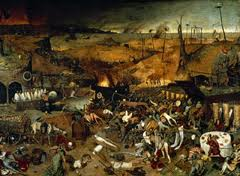 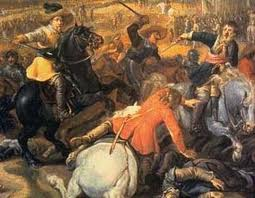 Treaty of Westphalia (1648)
Officially ended the 30 years war

Decreed that rulers could choose their own religion.
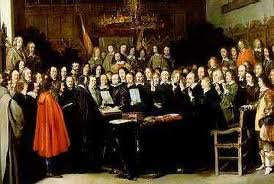 Lasting impact?
Southern Europe (France, Italy, Spain) stay Catholic

Northern Europe (Germany, England, Scandinavia) Protestant

Same religions today
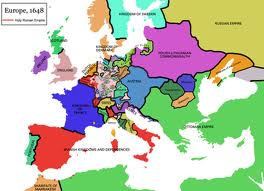 DE-throned
Spain is replaced by France as the most powerful country in Europe (England close)
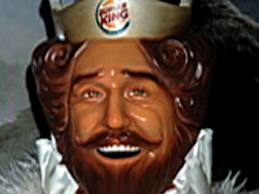 Read and Highlight
The Wars of Religion
Divine Right Monarchs
European kings were extremely powerful

Nations were wealthy from trade

People looked to monarch to stop the fighting
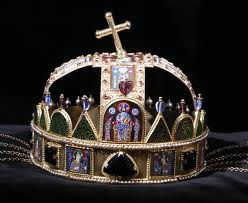 Divine Right Monarchs
Were monarchs that claimed their right to rule came directly from God.
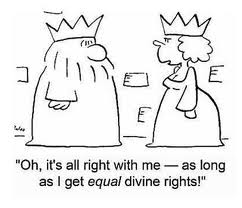 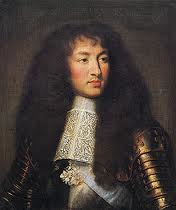 Louis XIV
Grandest of divine right monarchs

Called himself “Sun King”

Ruled for 72 years
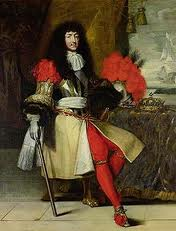 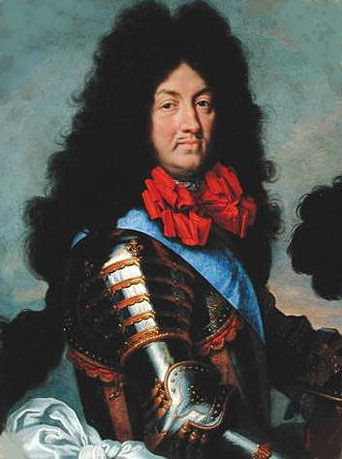 Versailles
Had a palace built for a “god-king”

MASSIVE
Read and Highlight
Divine-right Monarchs
Independent Practice
Google “St. Bartholomew Day Massacre”

Create a primary source 

Could be a diary, newspaper article, or anything.
It should say what happened.
It should be tied to the Wars of Religion
MUST be a first hand account.
Write it as if you were there.